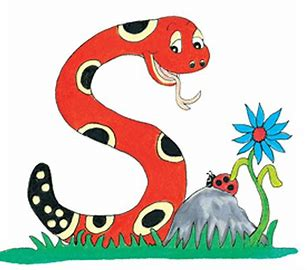 Jolly Grammar 
4b-13
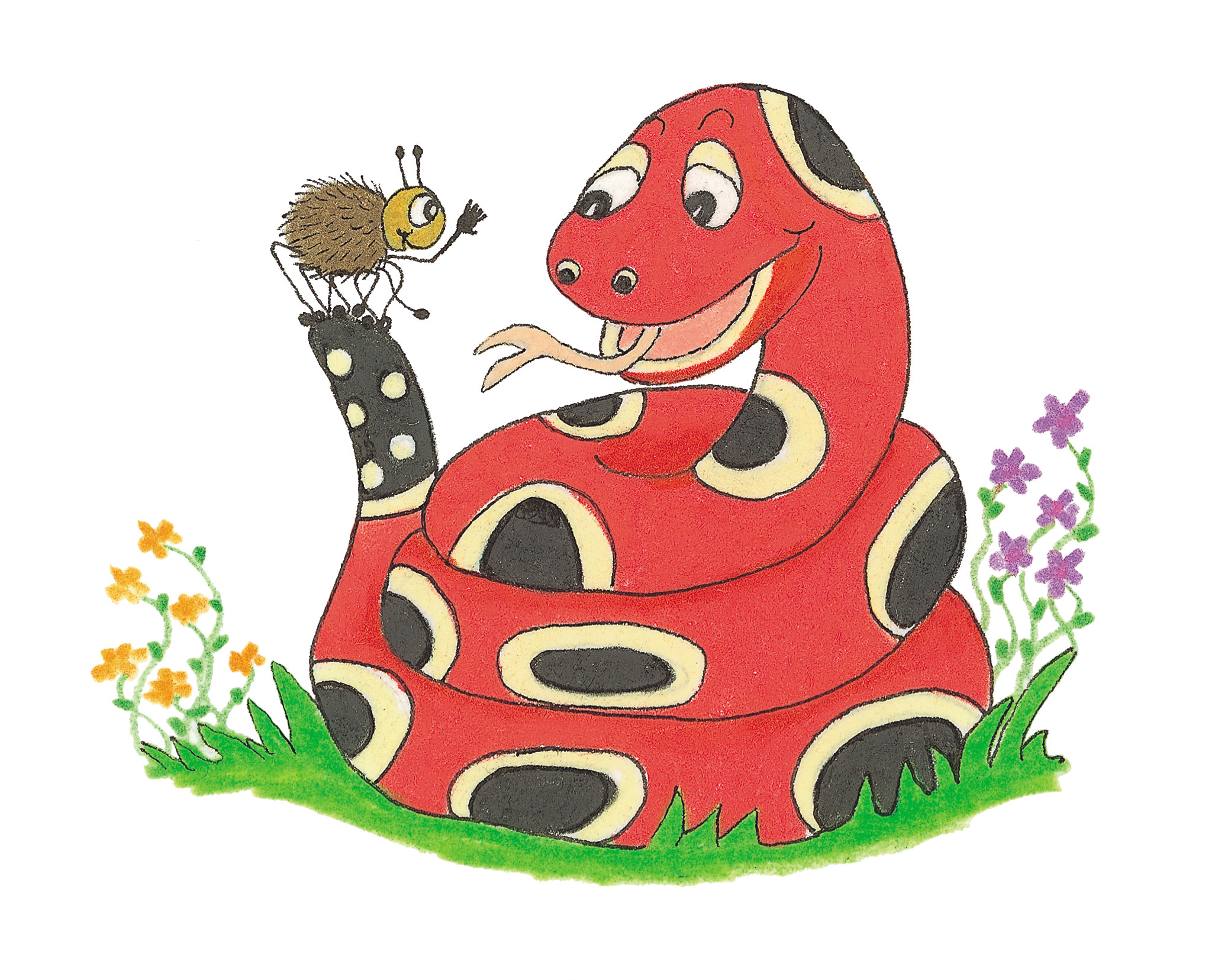 Sentence
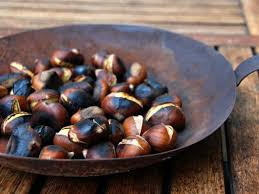 We will be roasting chestnuts.
future
continuous
1st person
plural
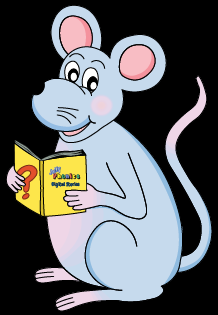 Let’s Revise
Schwa
<al><el><il> /ool/

 April
 level
 several
 tranquil
 tunnel
 plural
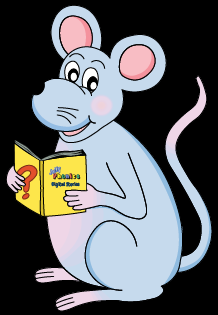 Activity Page
Spelling <-ery>
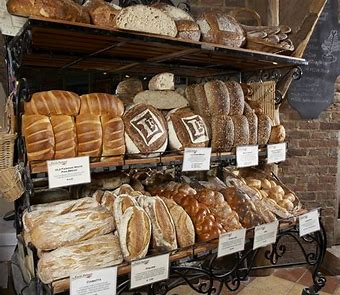 ★a place for a business or activity
 　bakery   nursery

★a type of collection
   confectionery

★a practice or occupation
   archery  butchery

★a quality or characteristics
 　bravery

★ a state or condition
　 slavery
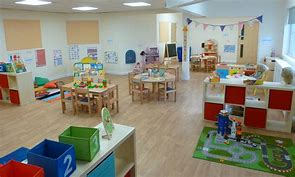 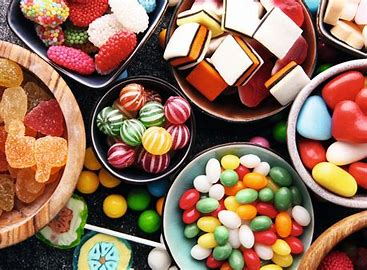 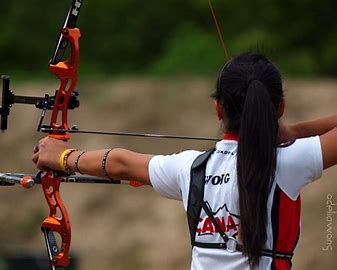 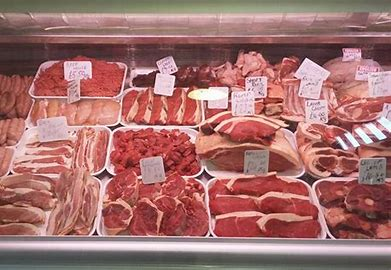 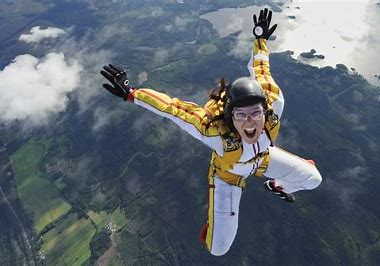 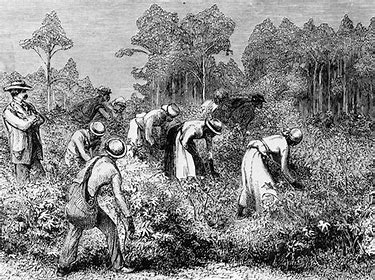 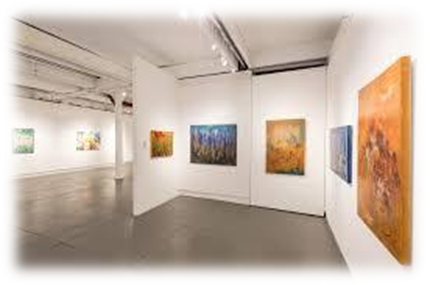 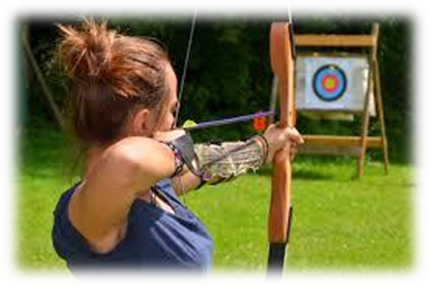 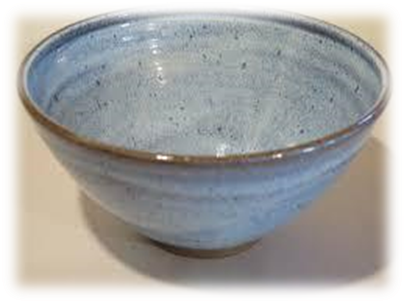 gallery		  pottery		 archery
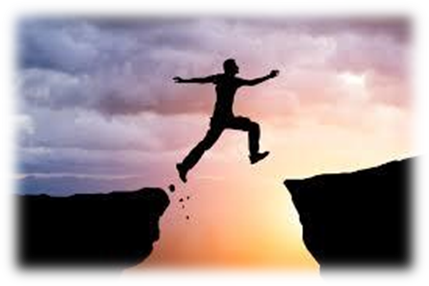 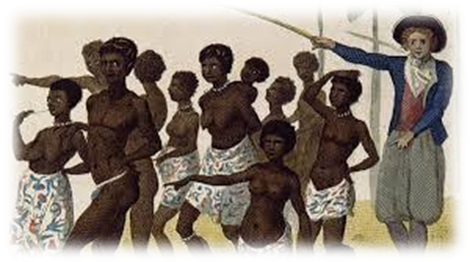 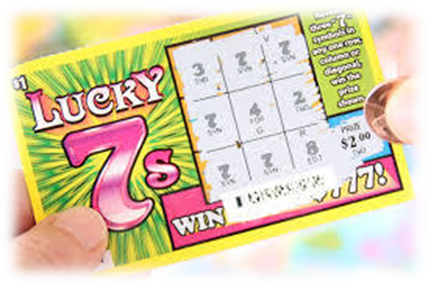 lottery		 bravery	    slavery
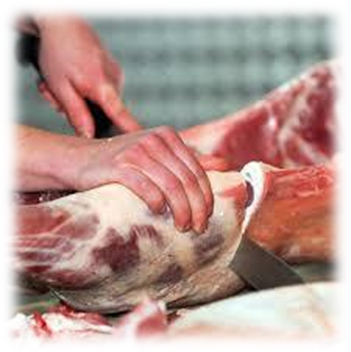 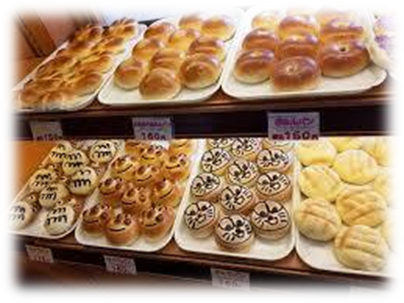 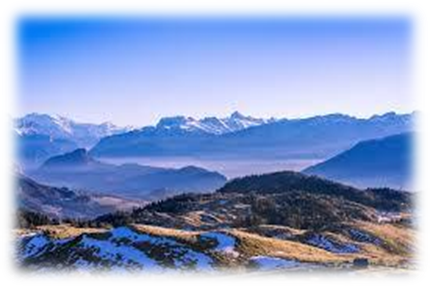 butchery		scenery     bakery
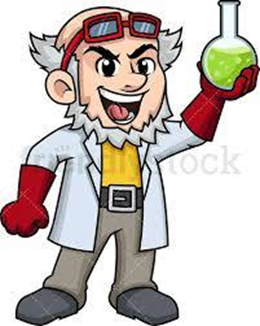 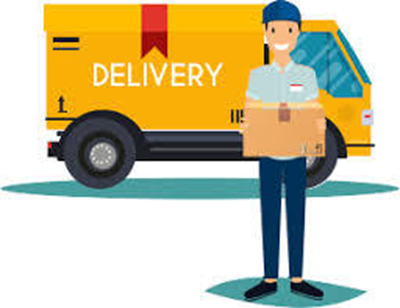 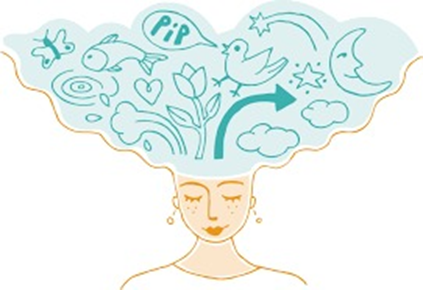 delivery		imagery    discovery
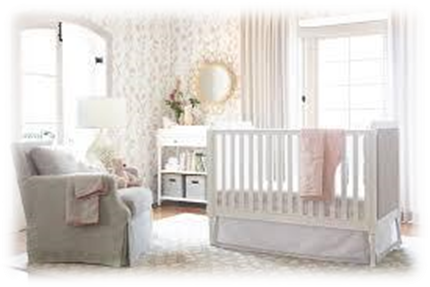 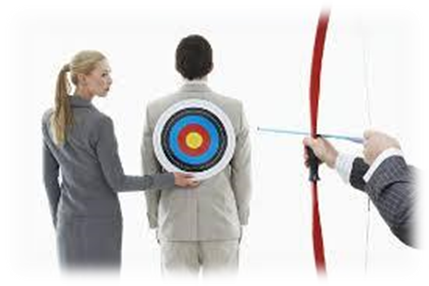 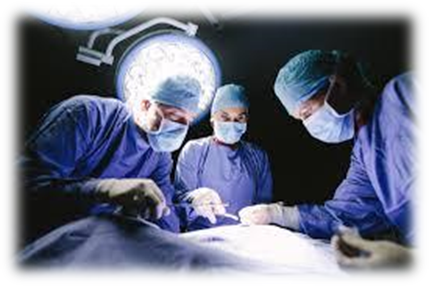 surgery	   nursery    treachery
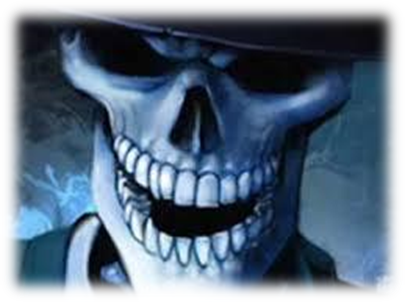 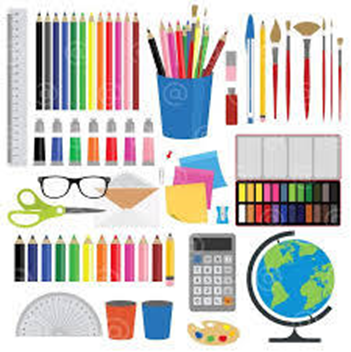 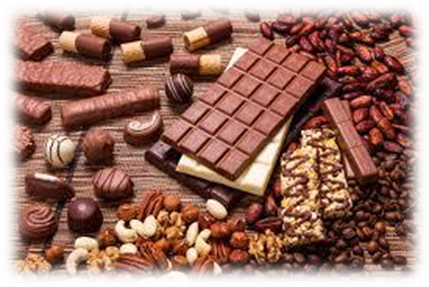 stationery	 confectionery   skulduggery
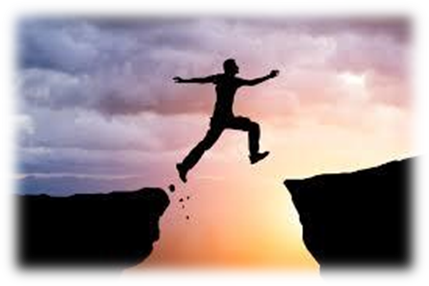 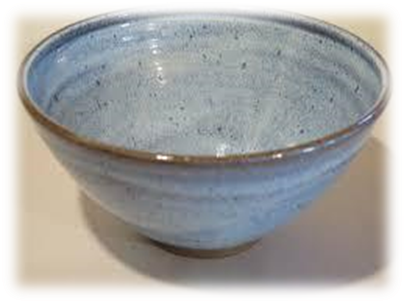 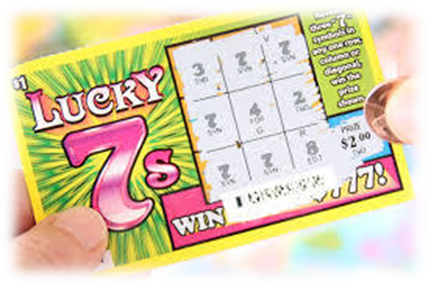 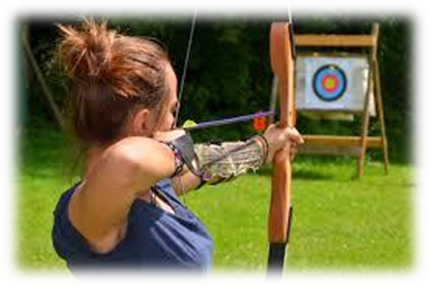 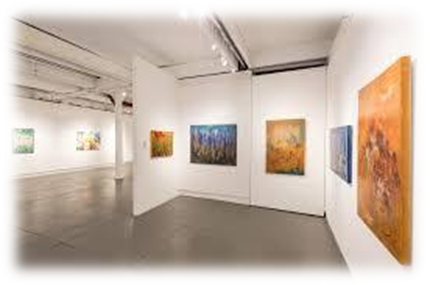 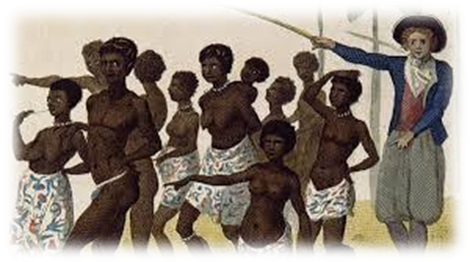 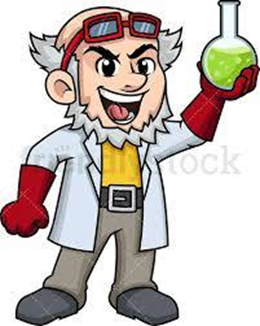 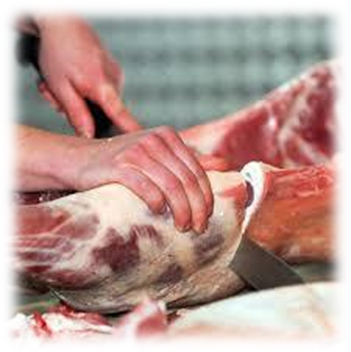 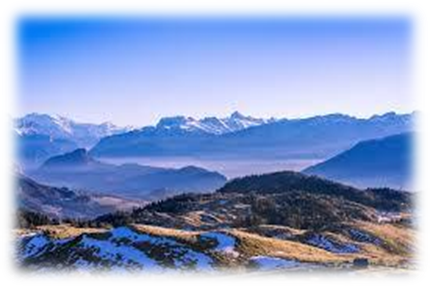 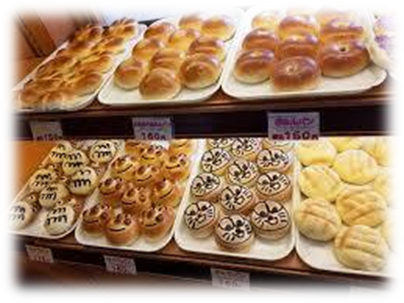 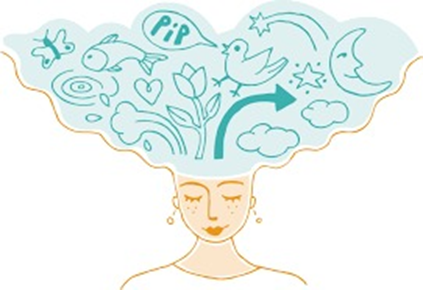 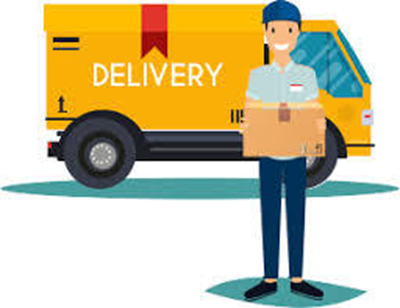 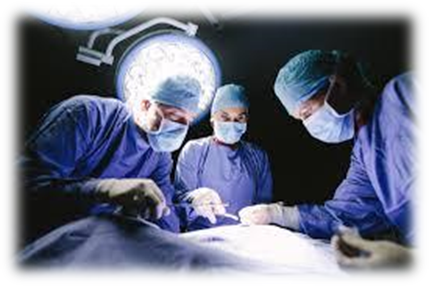 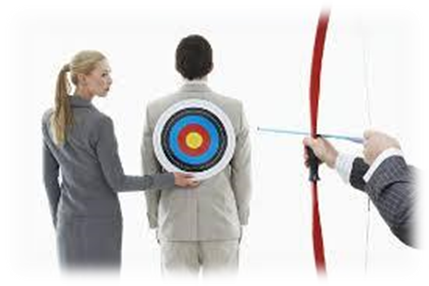 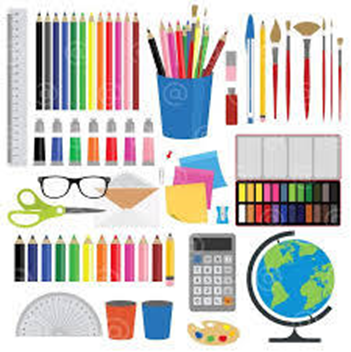 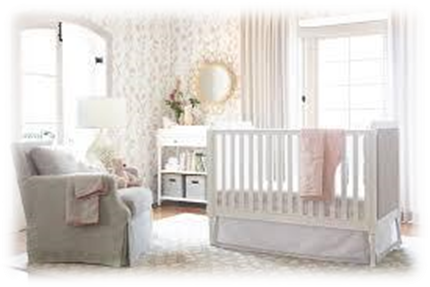 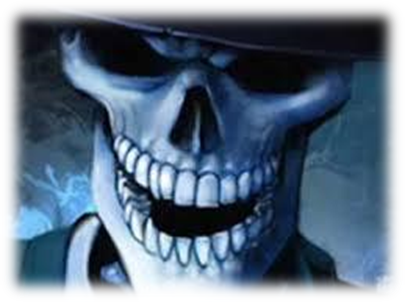 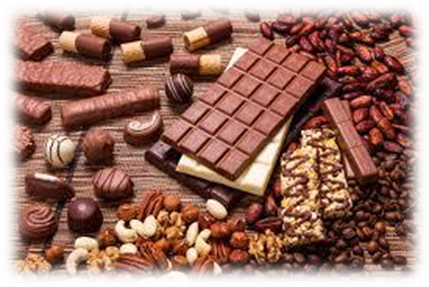 bravery  pottery  lottery  
 
 bakery   scenery

 imagery   delivery   surgery   
 
 nursery   treachery
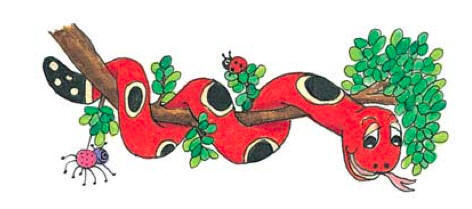 Activity Page :   Spelling <-ery>
parsing
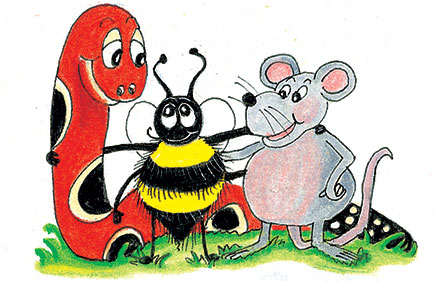 We looked hungrily at the confectionery in the bakery window.
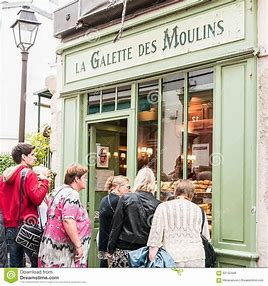 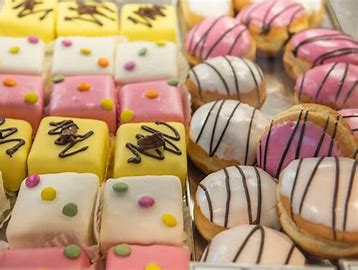 We looked hungrily at the confectionery in the bakery window.
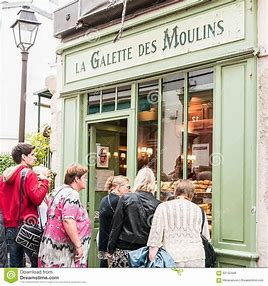 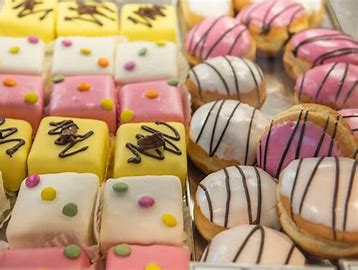 We looked hungrily at the confectionery in the bakery window.
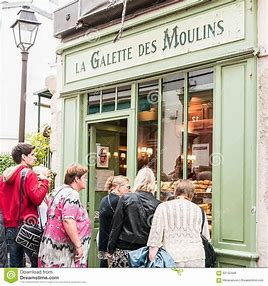 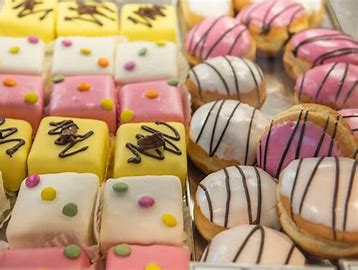 We looked hungrily at the confectionery in the bakery window.
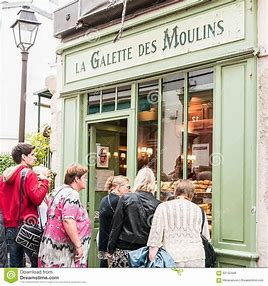 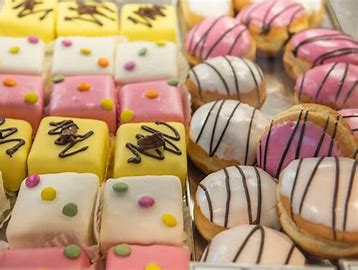 We looked hungrily at the confectionery in the bakery window.
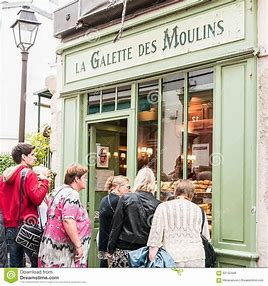 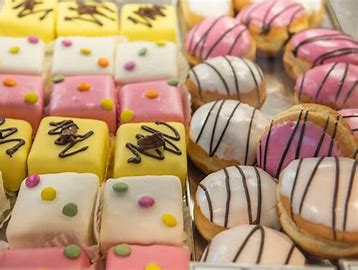 We looked hungrily at the confectionery in the bakery window.
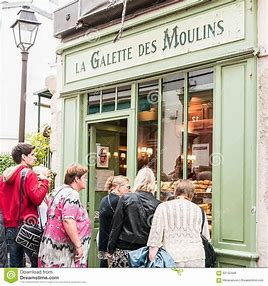 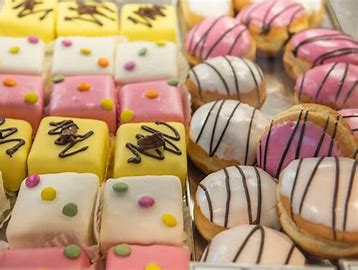 We looked hungrily at the confectionery in the bakery window.
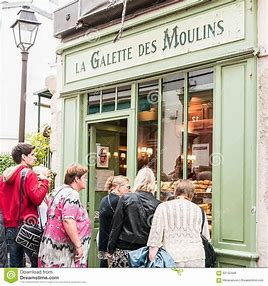 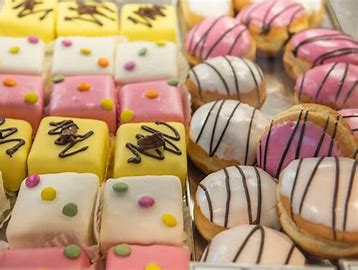 We looked hungrily at the confectionery in the bakery window.
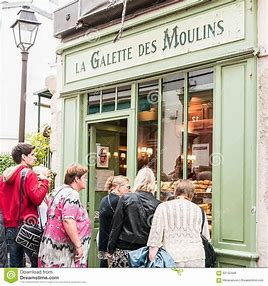 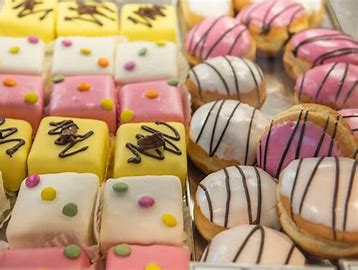 We looked hungrily at the confectionery in the bakery window.
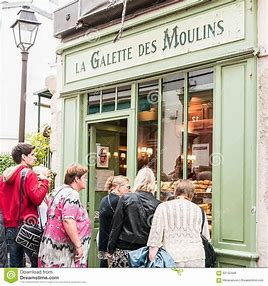 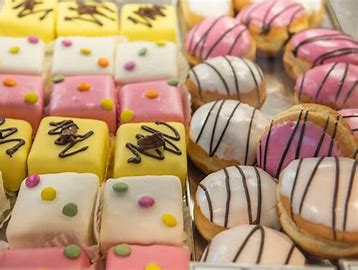 We looked hungrily at the confectionery in the bakery window.
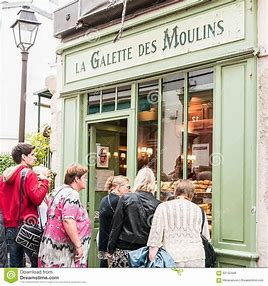 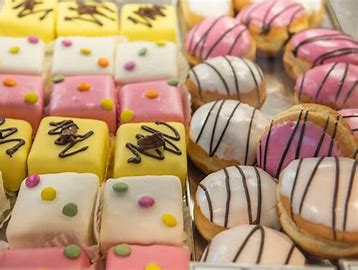 1st person
plural
simple
past
Dictation
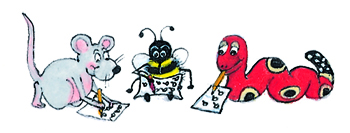 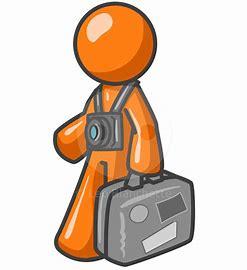 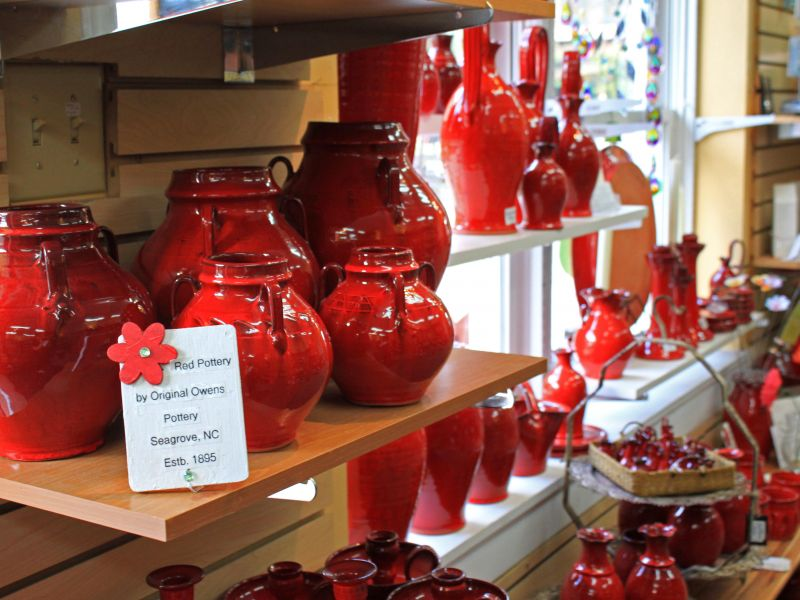 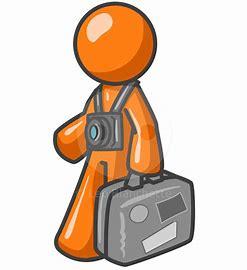 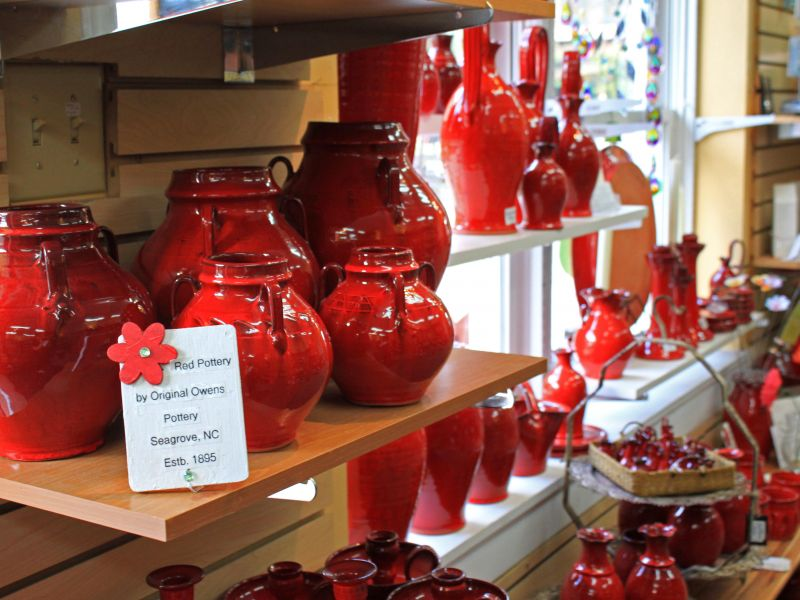 The visitors liked the pottery in the gallery.
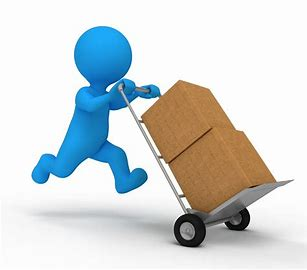 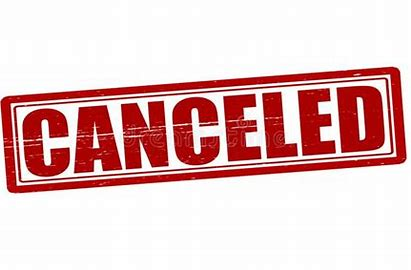 “Did you cancel the delivery?”  asked Jim.
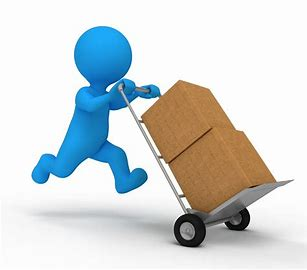 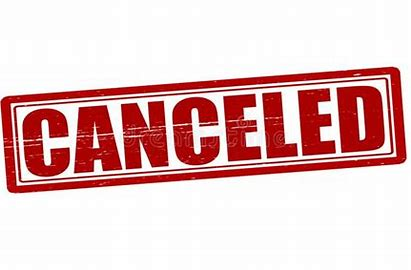 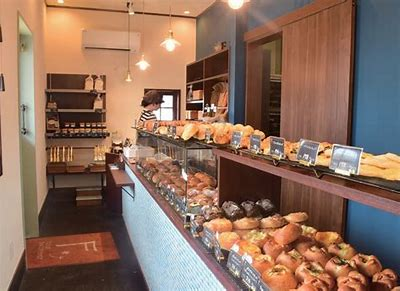 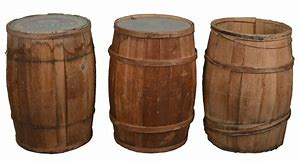 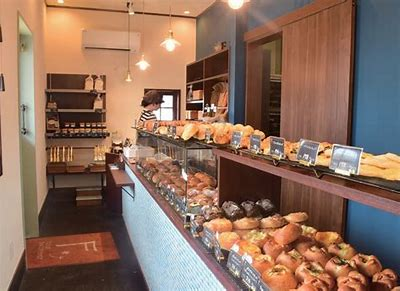 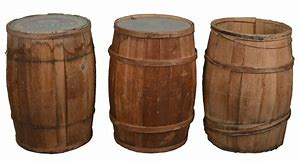 They keep barrels of flour at the bakery.
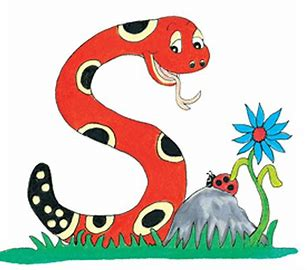 Thank you. 

See you 
next time!